Instructions
Prabhas Chongstitvatana
Faculty of Engineering
Chulalongkorn University
1
2
3
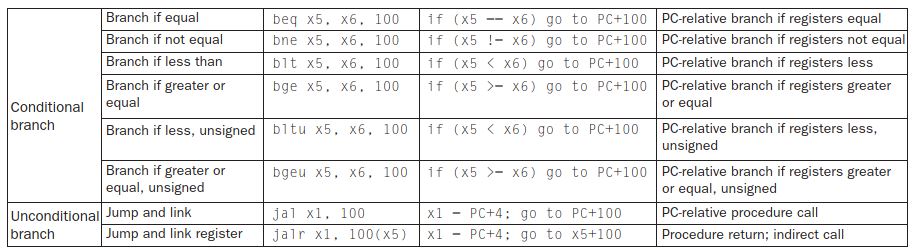 4
5
6
7
Literals
8
Binary number
9
Negative: 2’s complement number
10
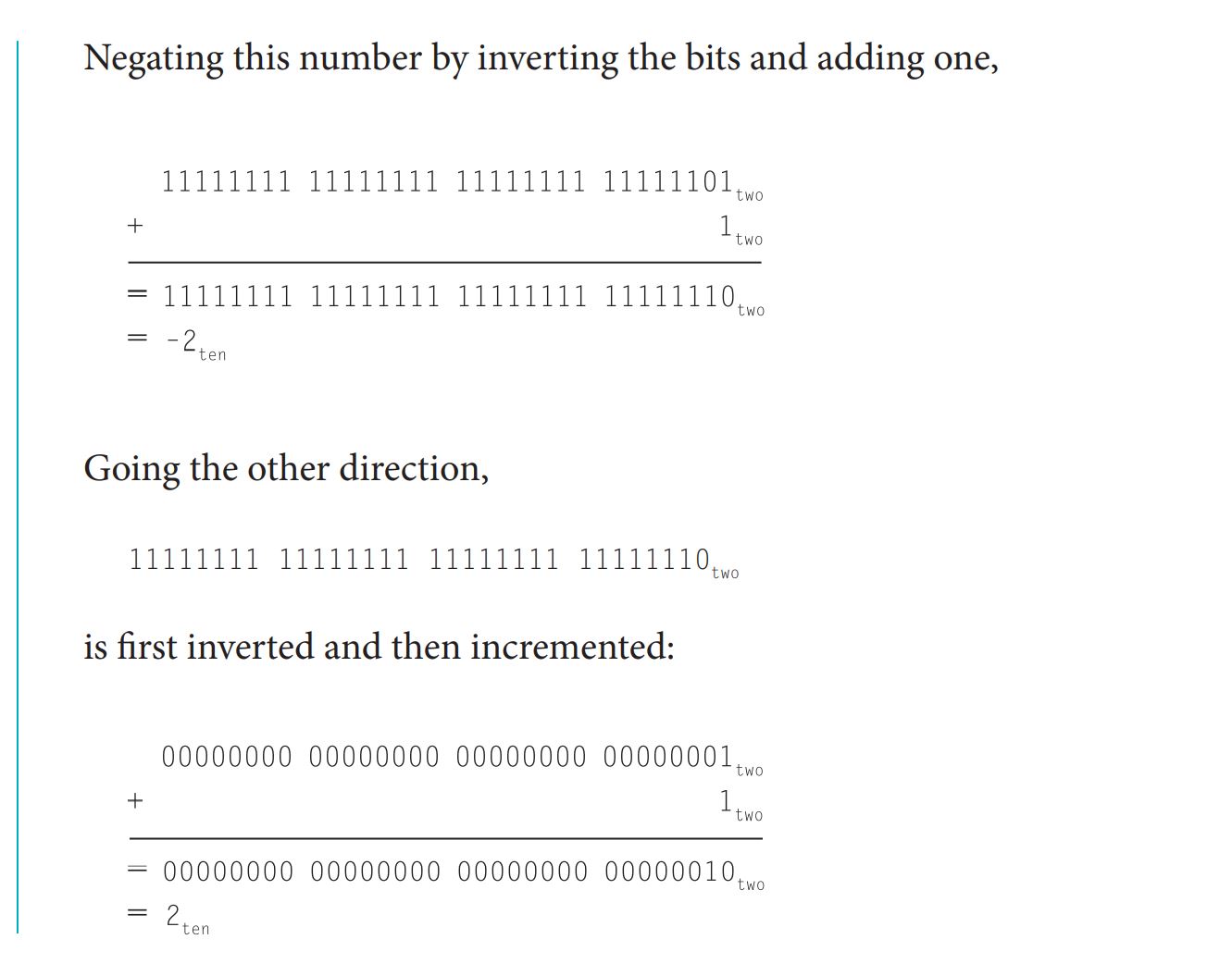 11
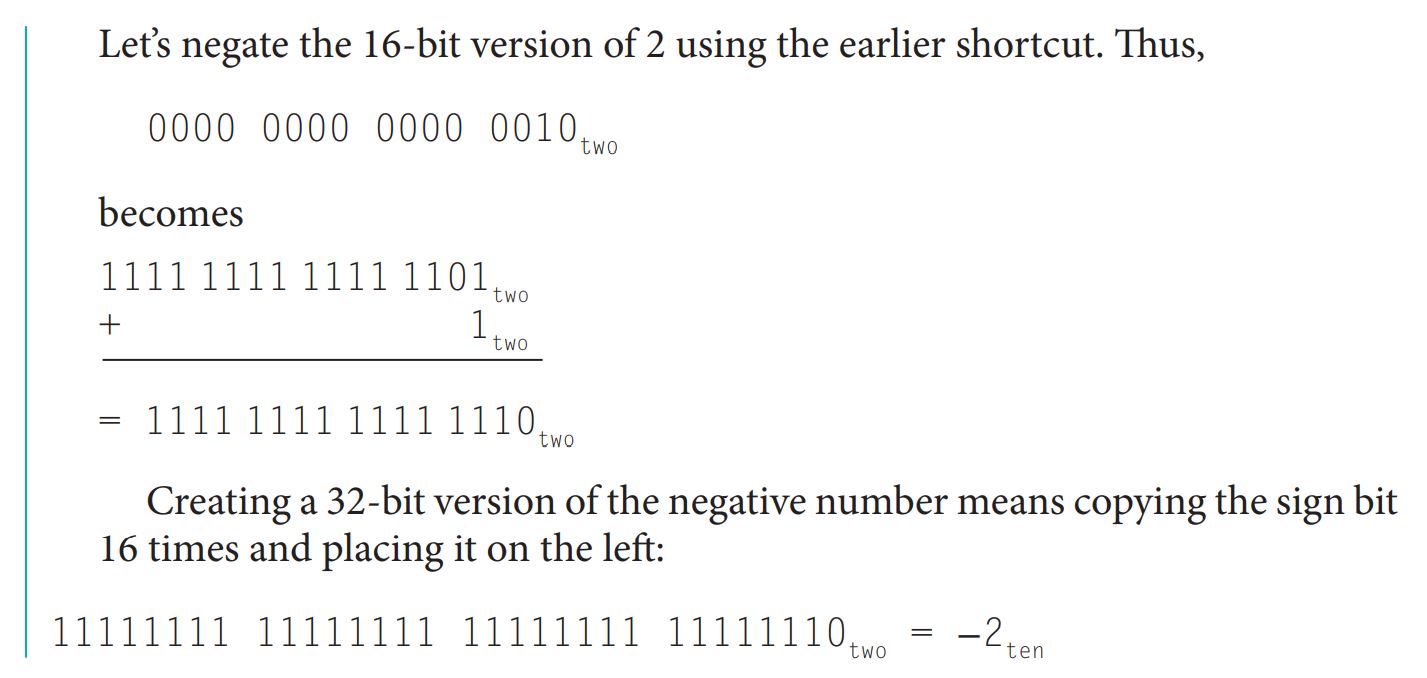 12
Instruction encoding
R-type
I-type
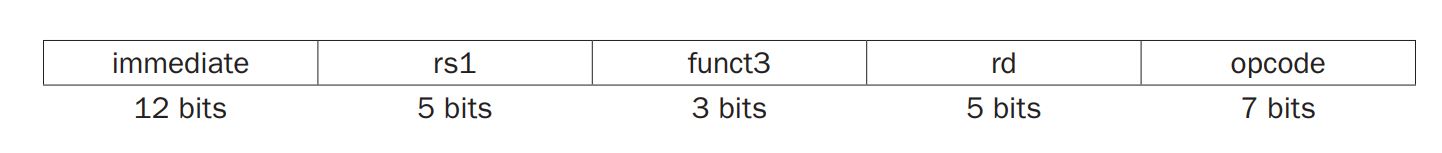 S-type
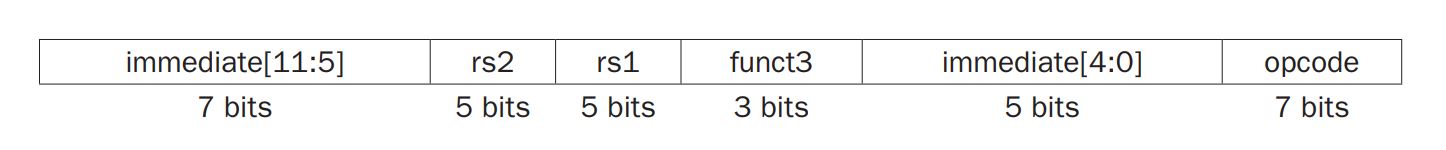 13
14
15
Stored-program concept
16
Logic operations
17
Branch operations
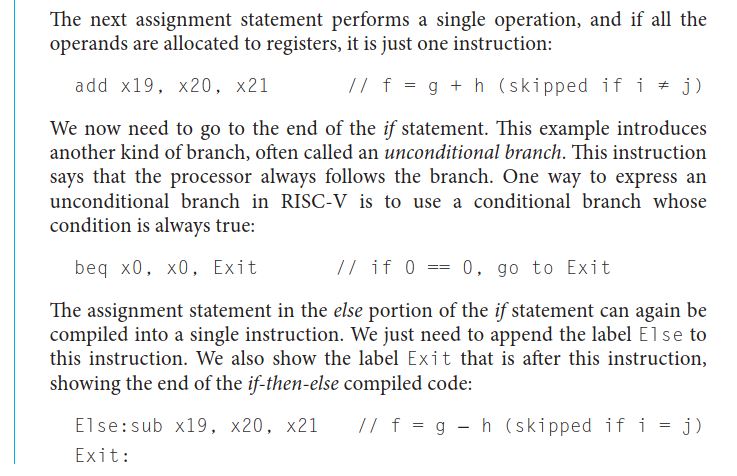 18
19
Compile and run
20